L.181/89 per il rilancio delle attività imprenditoriali nelle Aree del territorio salentino leccese/ PIT 9

Dettaglio domande trasmesse

A cura di 
Incentivi e Innovazione – Area Grandi Investimenti e Sviluppo Imprese

Dati al 29 luglio 2019
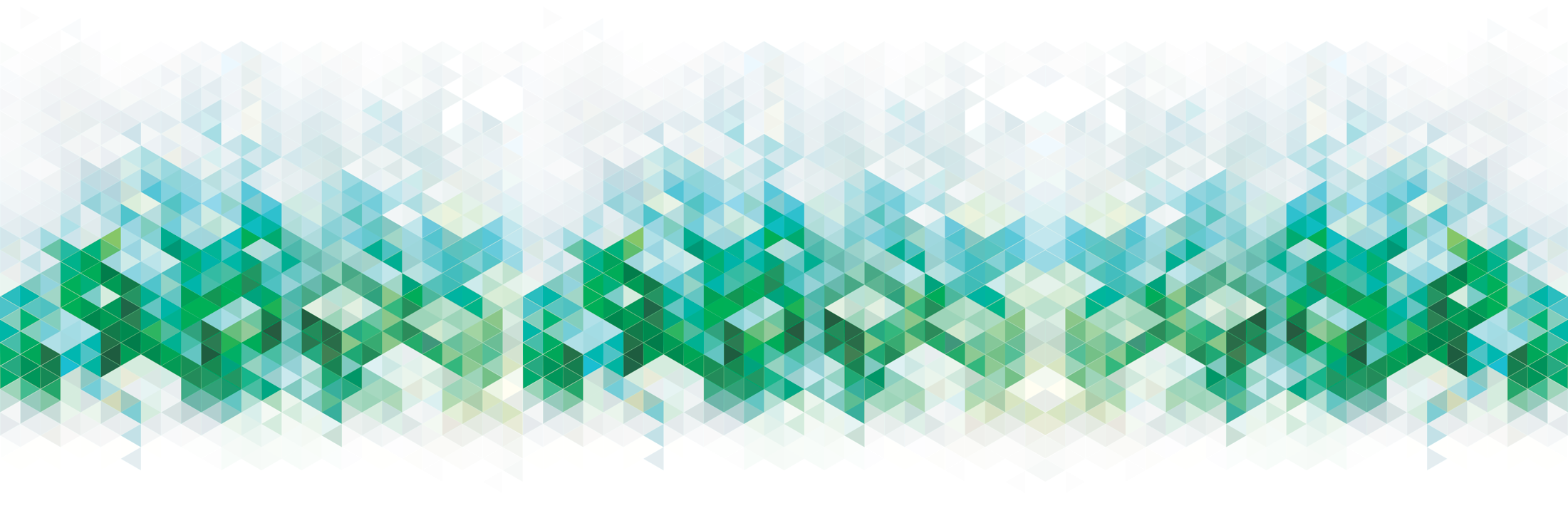 1
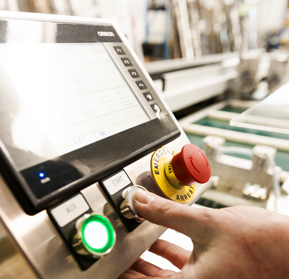 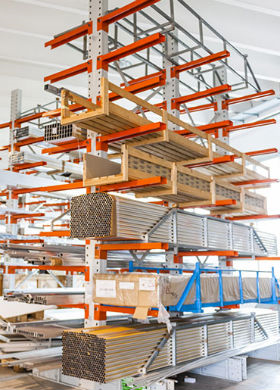 Aree del 
Territorio salentino leccese/PIT 9
Il Progetto di rilancio delle Aree del territorio salentino leccese/PIT 9
Quadro Normativo
Legge 181/89 - Decreto del Ministero dello sviluppo economico 9 giugno 2015
Circolare 6 agosto 2015, n. 59282
Avviso Pubblico: 

Circolare 25 gennaio 2019, n. 24026
	Dotazione finanziaria: € 18.600.000,00
2
Aree del territorio salentino leccese/PIT9
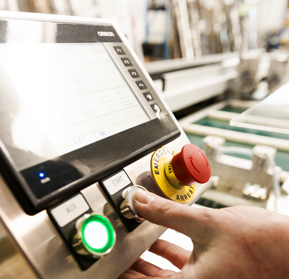 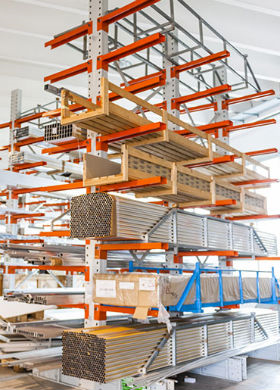 Aree del territorio salentino leccese/PIT9
Domande trasmesse: dati di sintesi
Domande trasmesse
0
Agevolazioni richieste
€ 0,00
Programmi di investimento
€ 0,00
Nuova occupazione
0,00
3